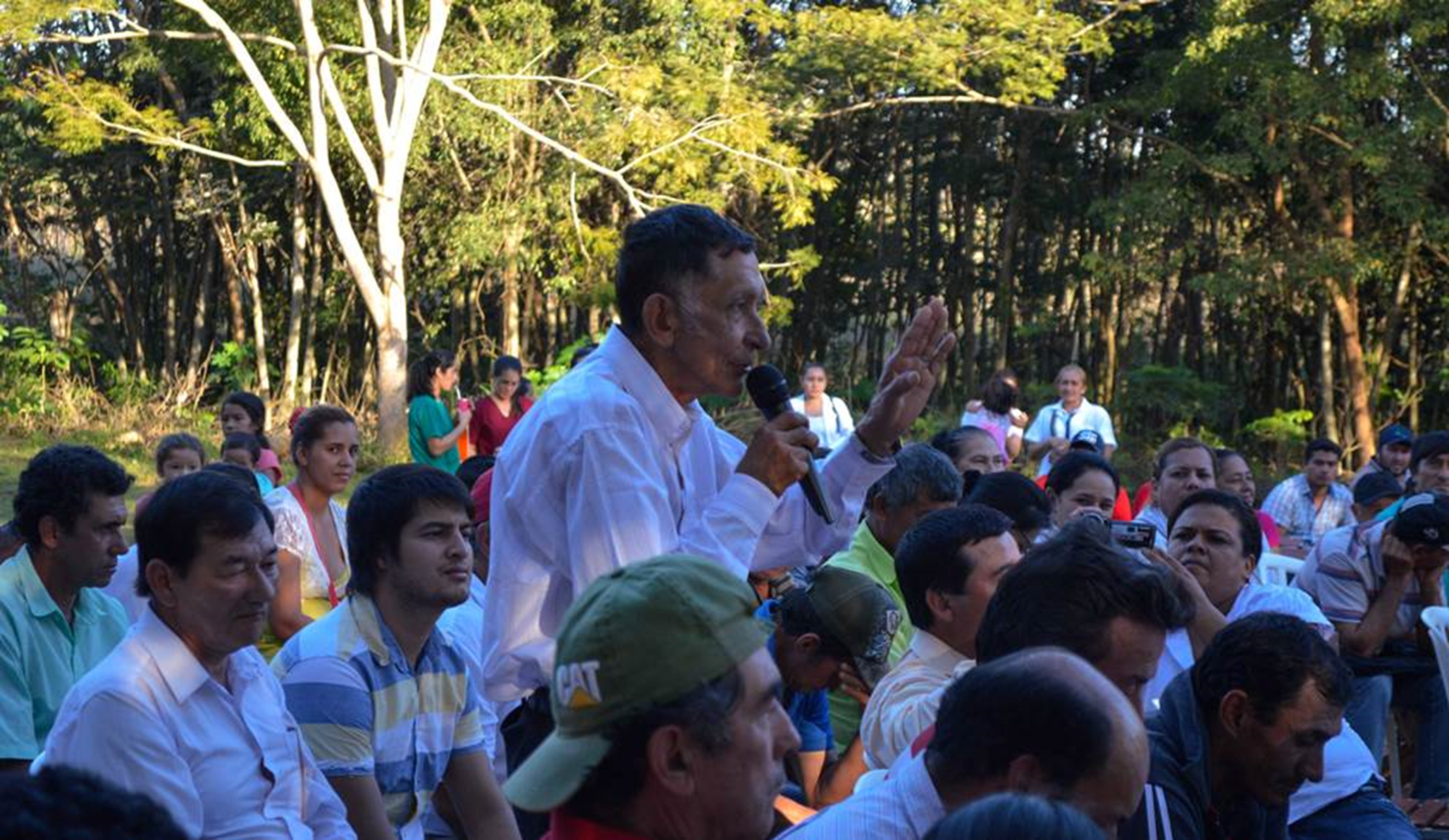 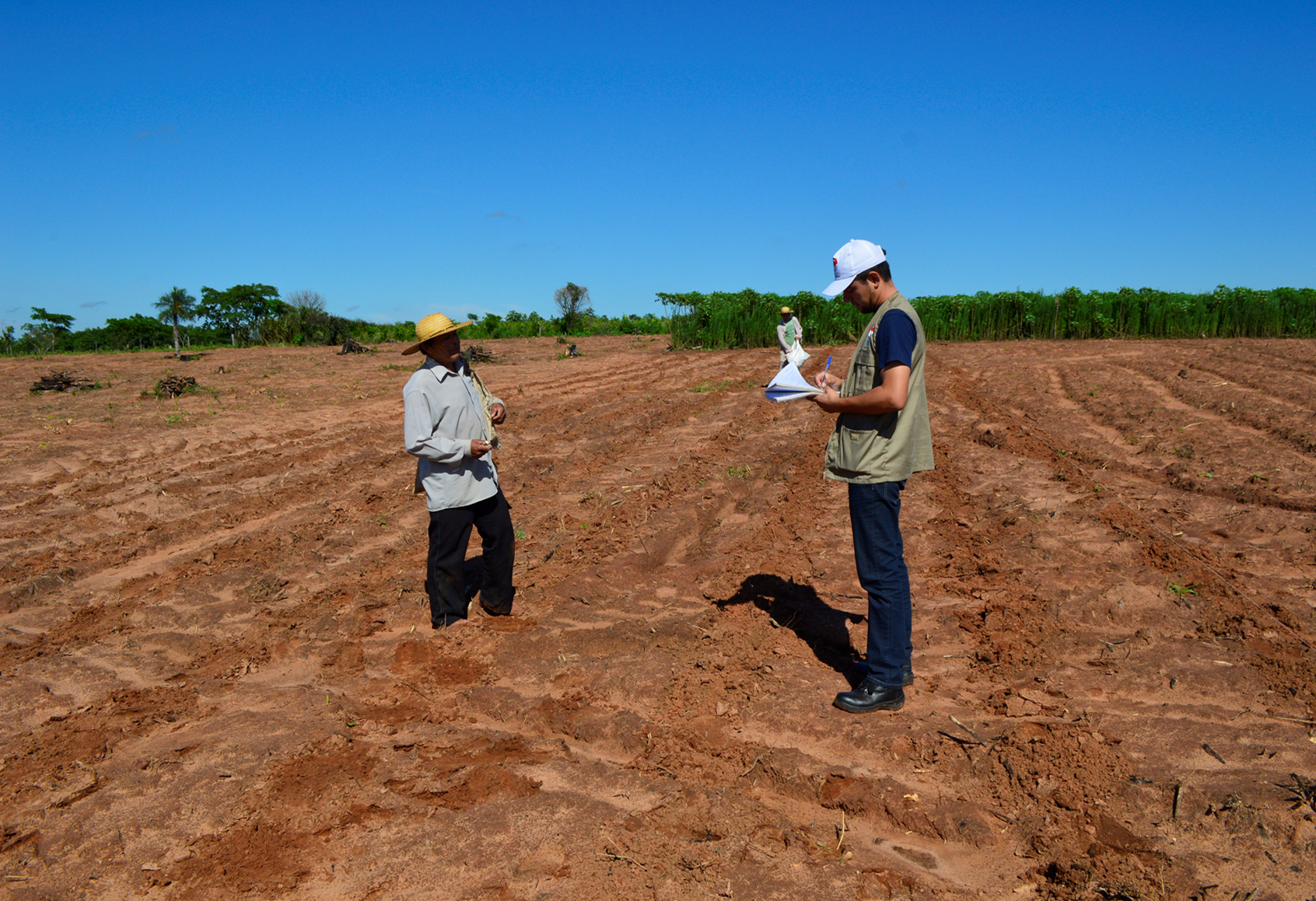 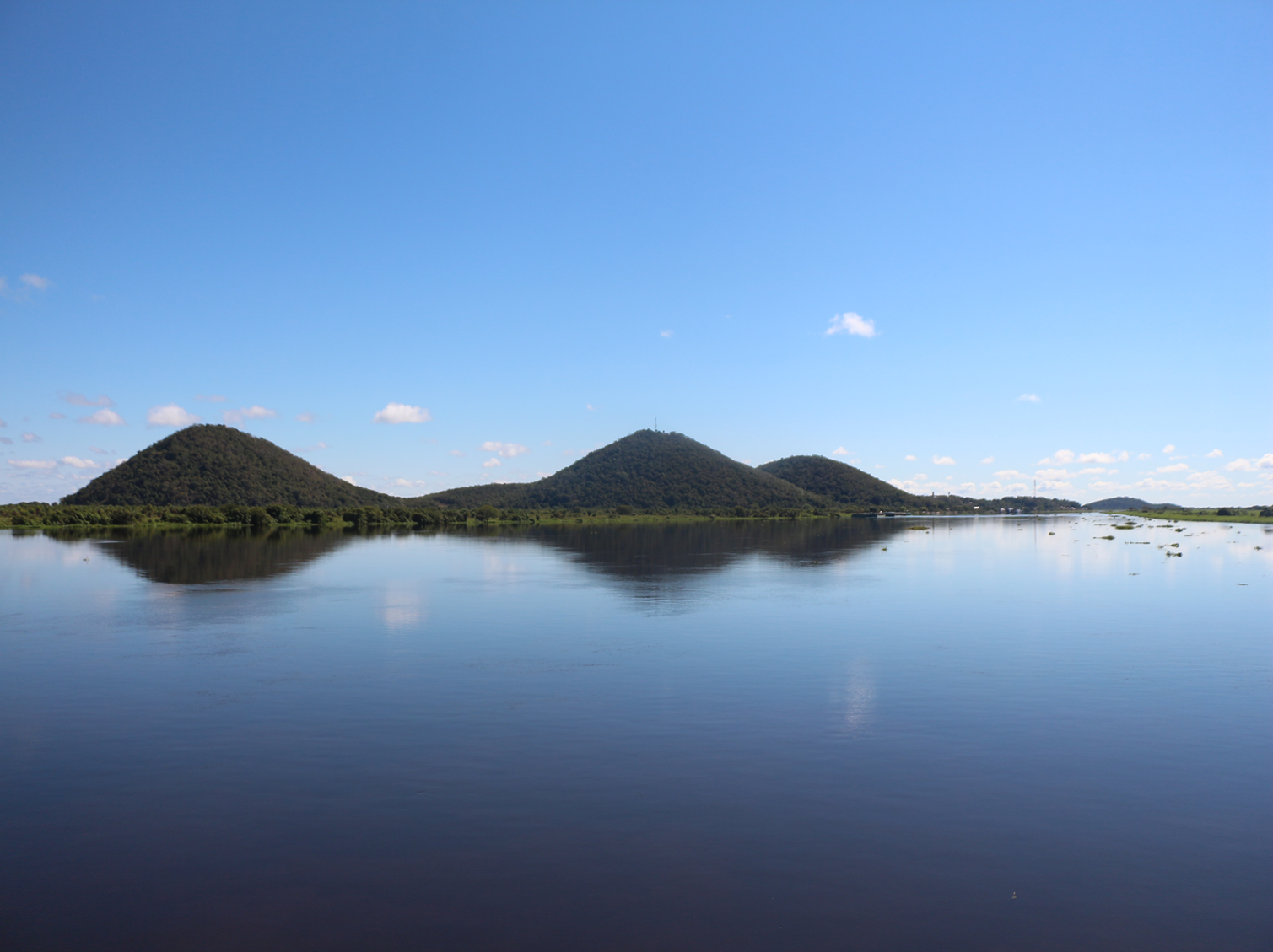 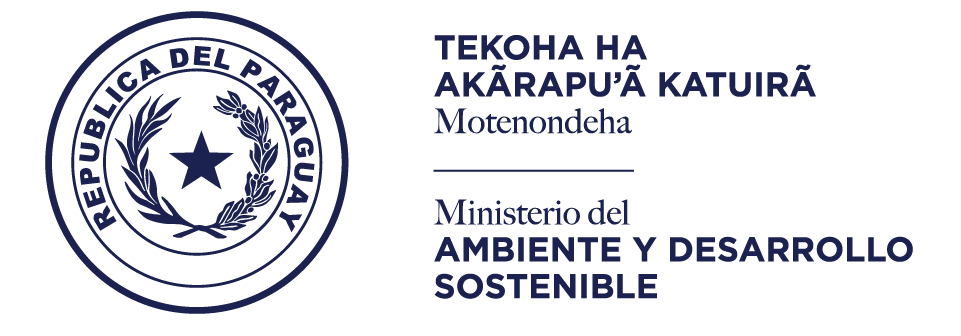 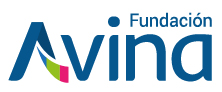 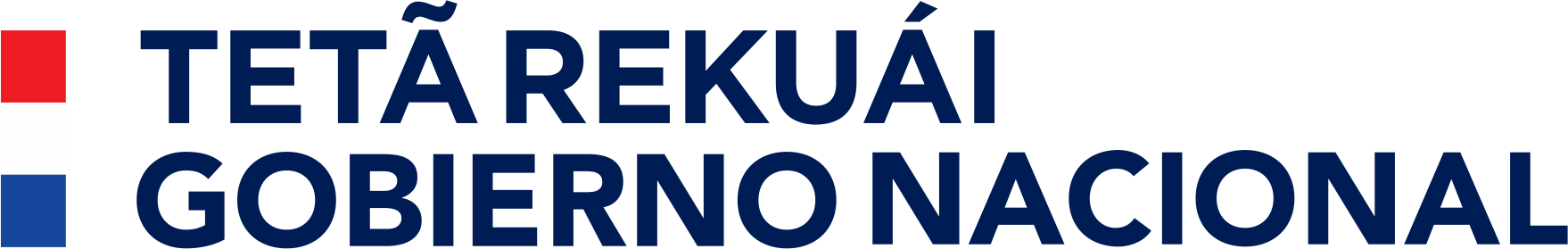 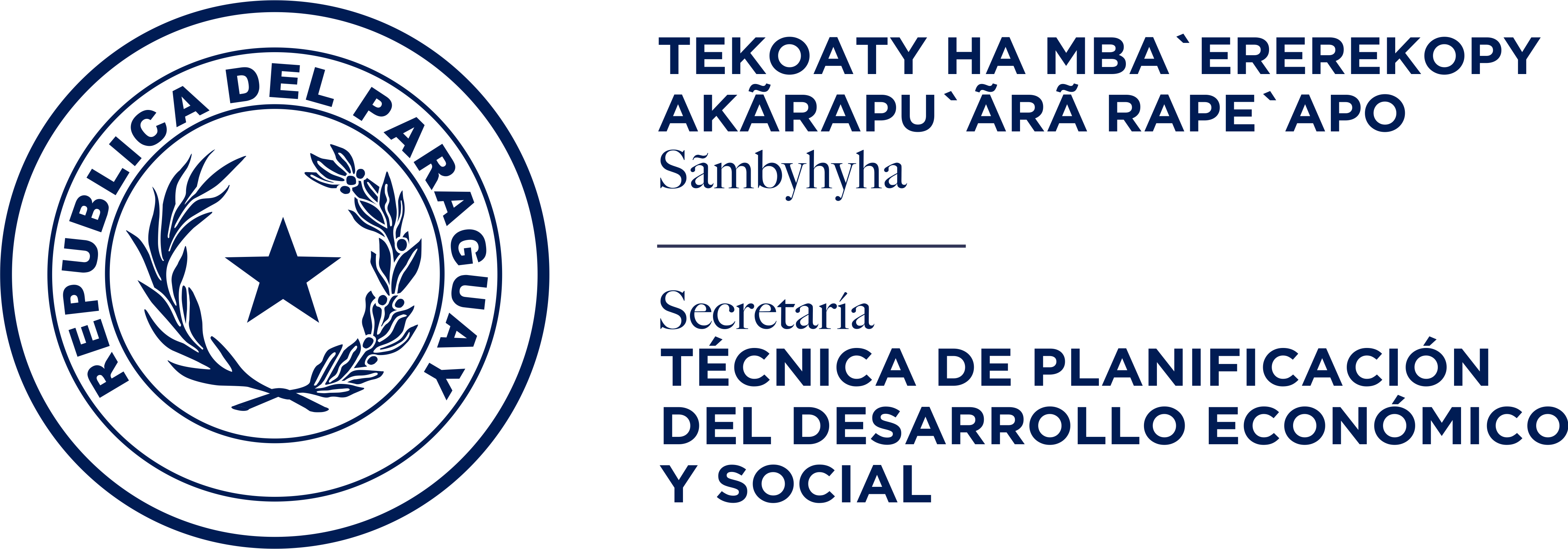 Fortalecer a los Consejos de Desarrollo Local 
para apoyar a la implementación de las Contribuciones Nacionales Determinadas (NDC´s) y al acceso a financiamiento climático
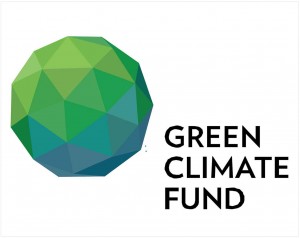 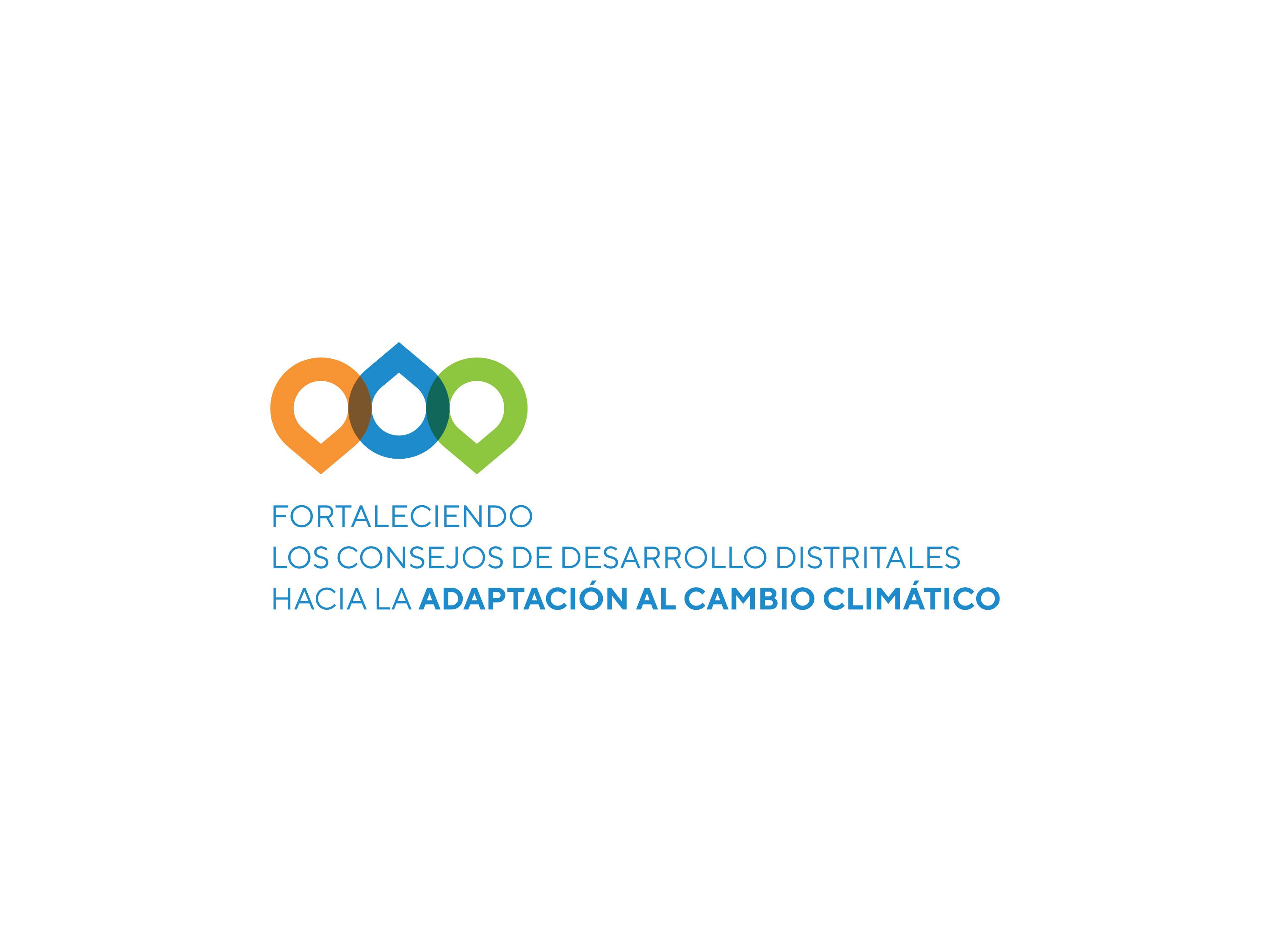 Estado del Clima Paraguay 2019

Impactos Económicos del Cambio Climático
en 6 Departamentos
Benjamin Grassi
Fabricio Vázquez
Raquel Rodríguez
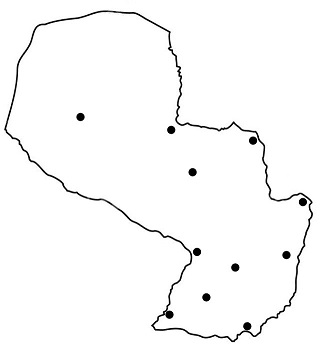 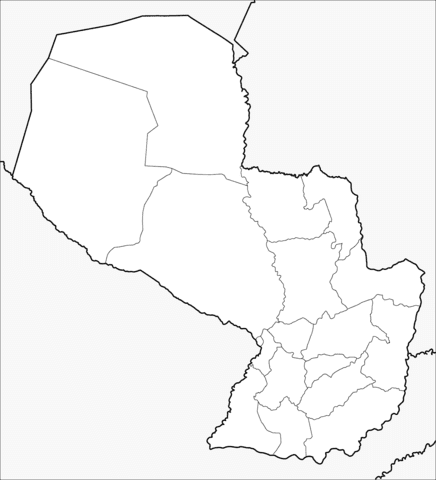 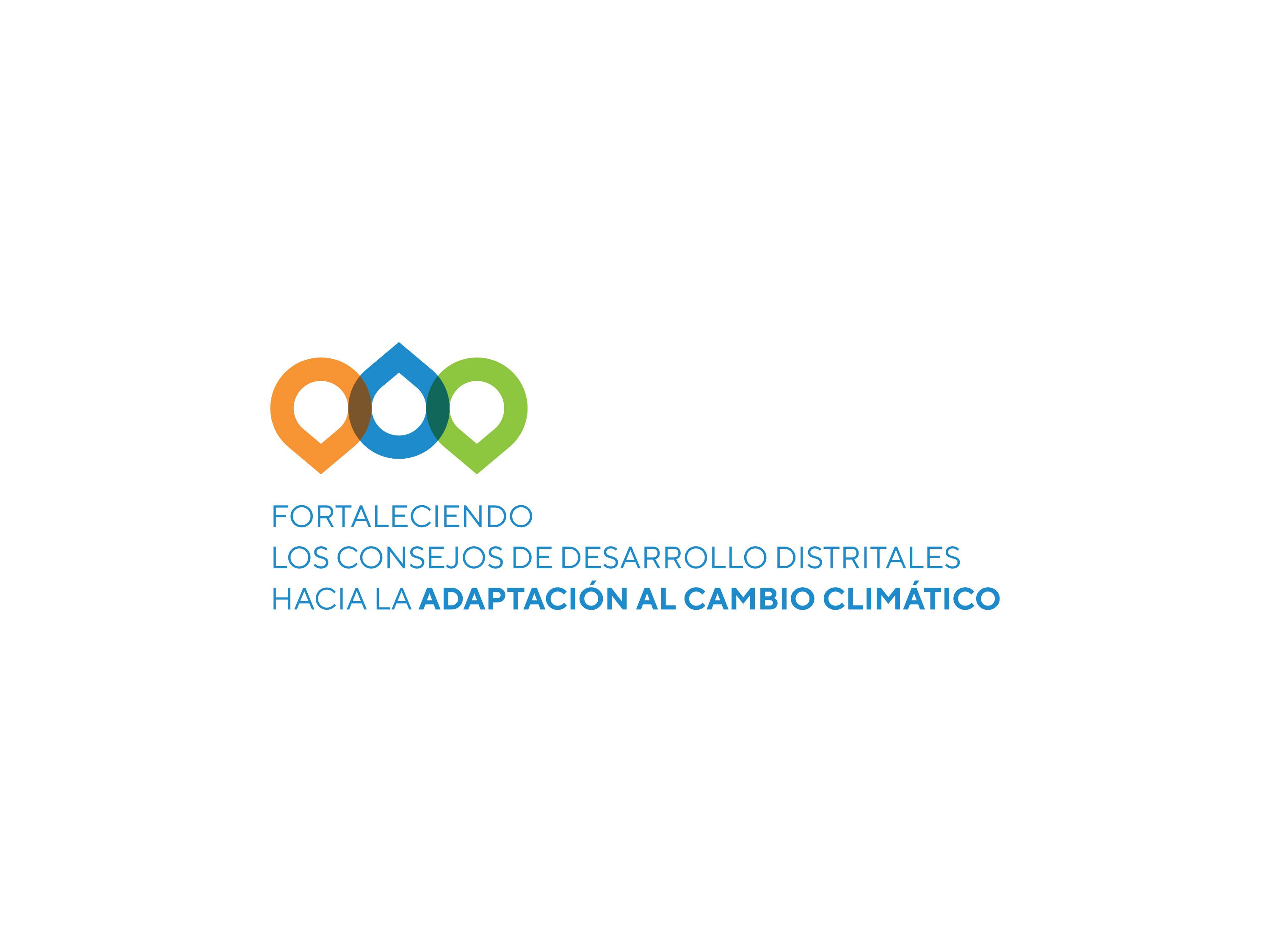 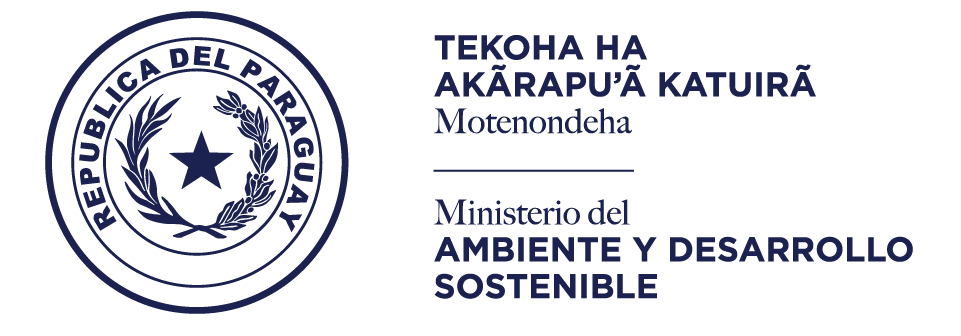 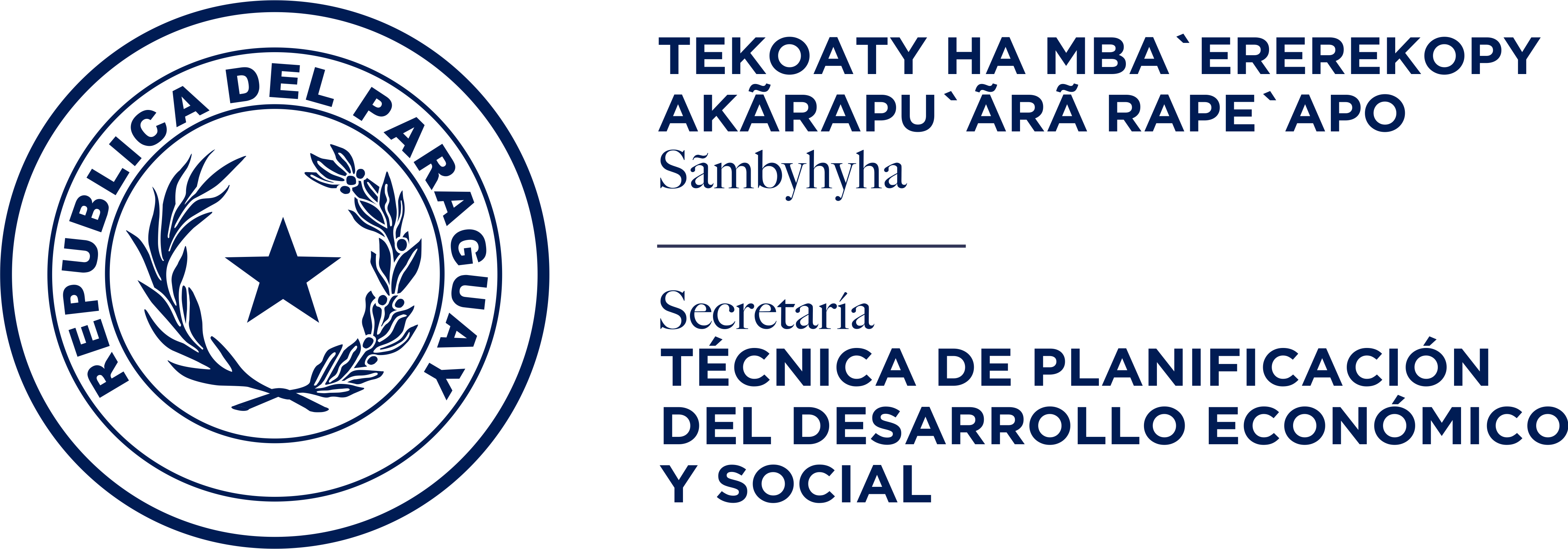 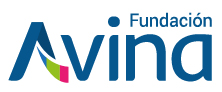 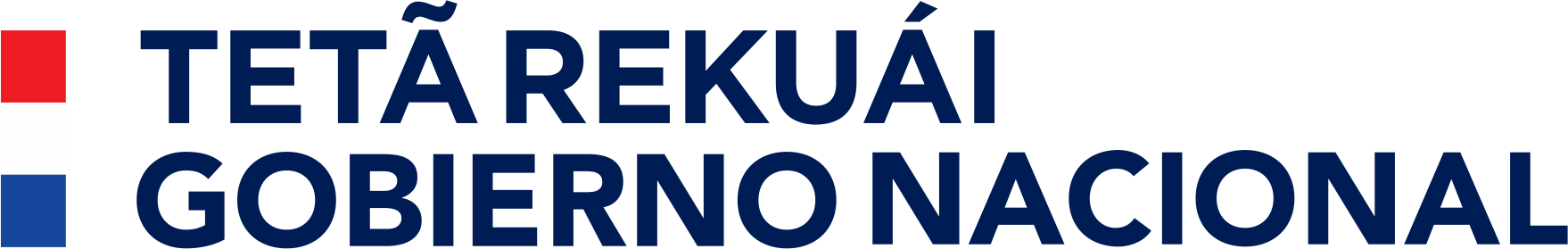 La temperatura aumenta en el Paraguay
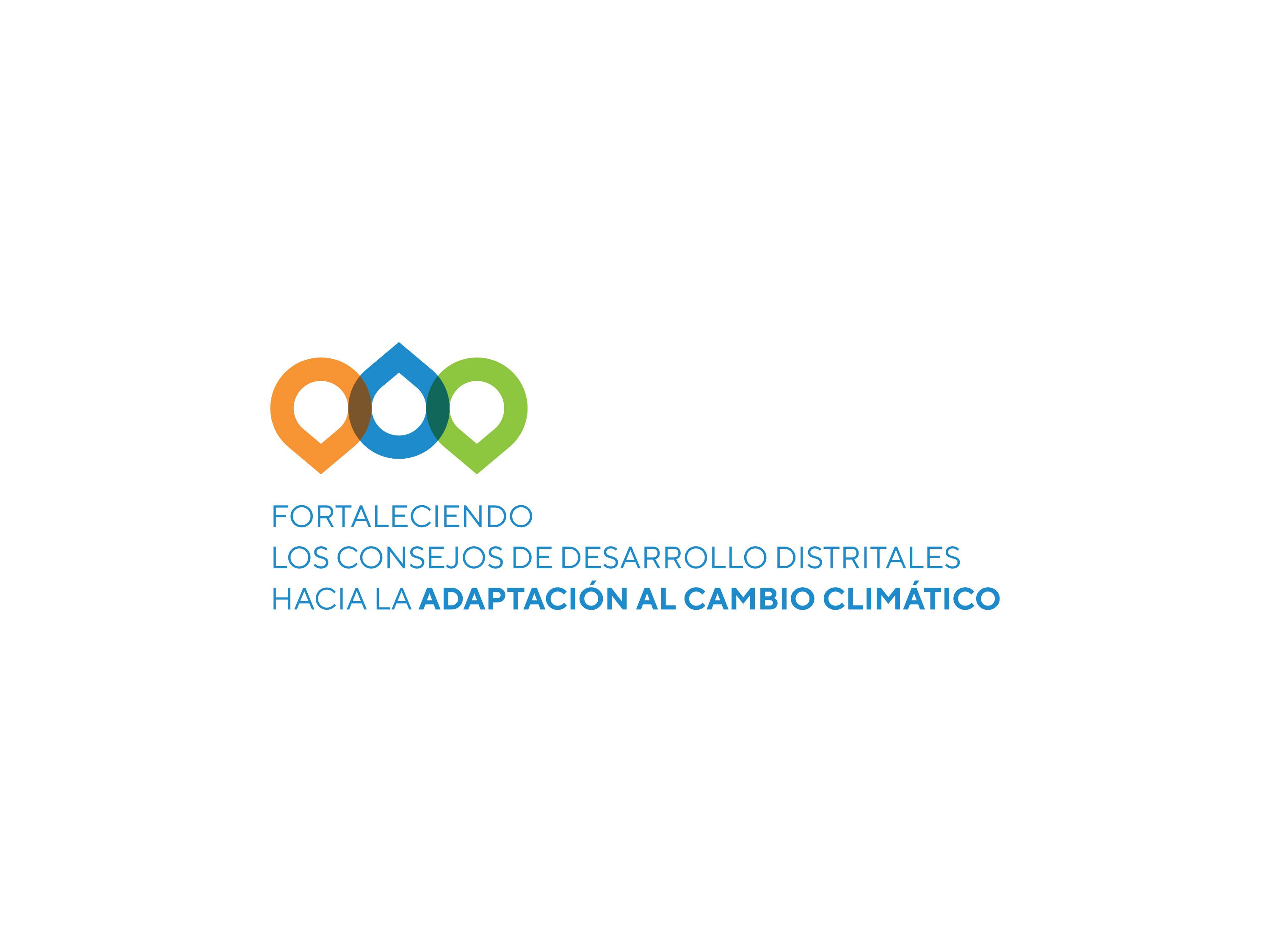 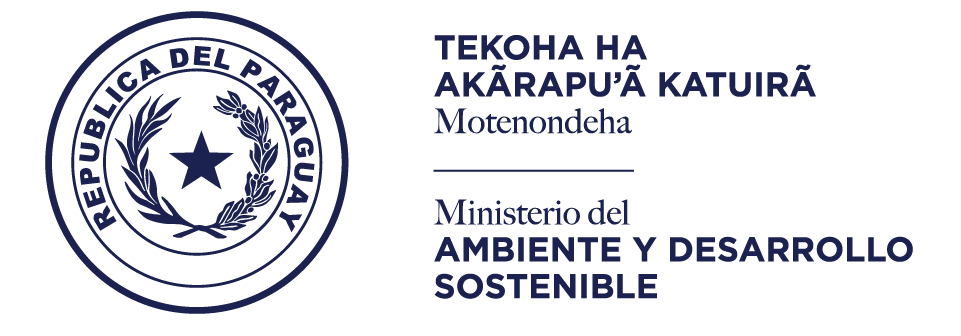 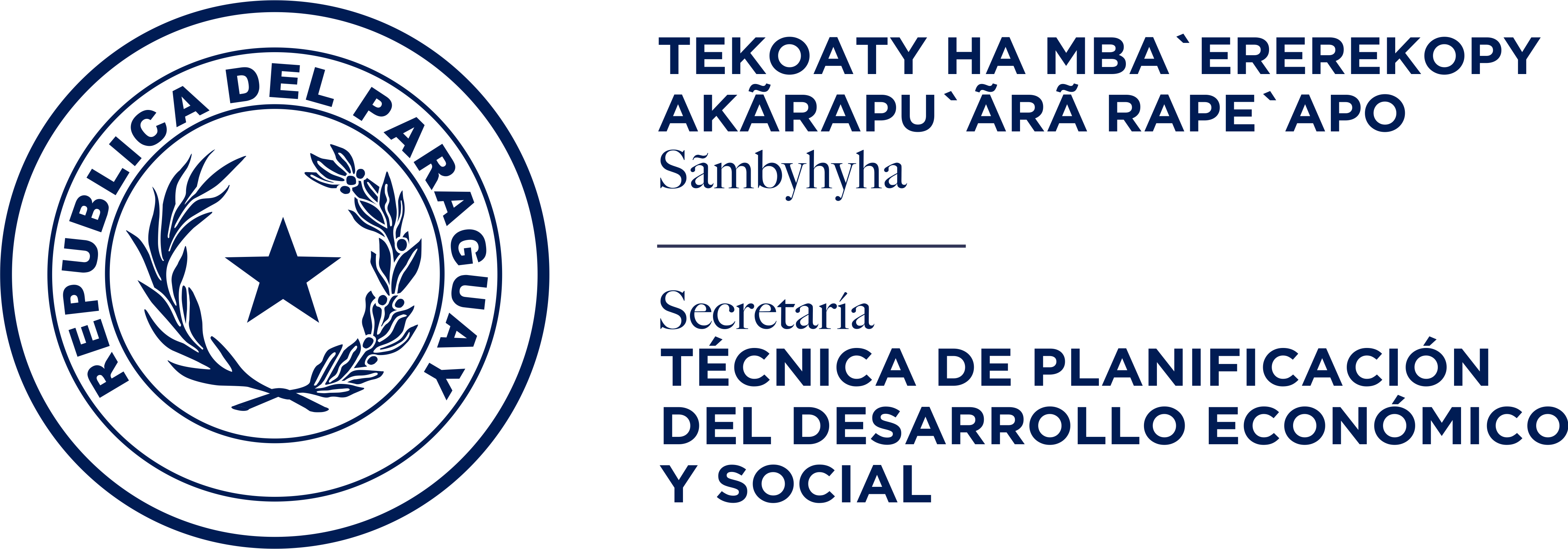 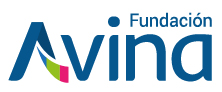 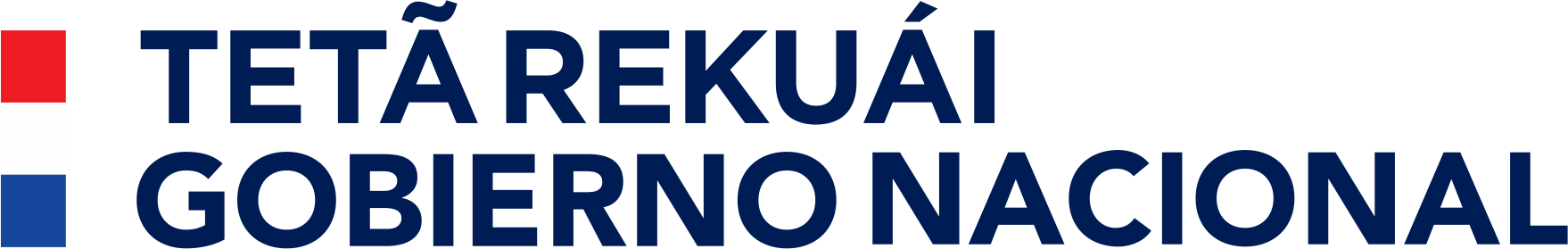 El calor se recrudece
Cantidad de olas de calor por décadas, 1980-2019
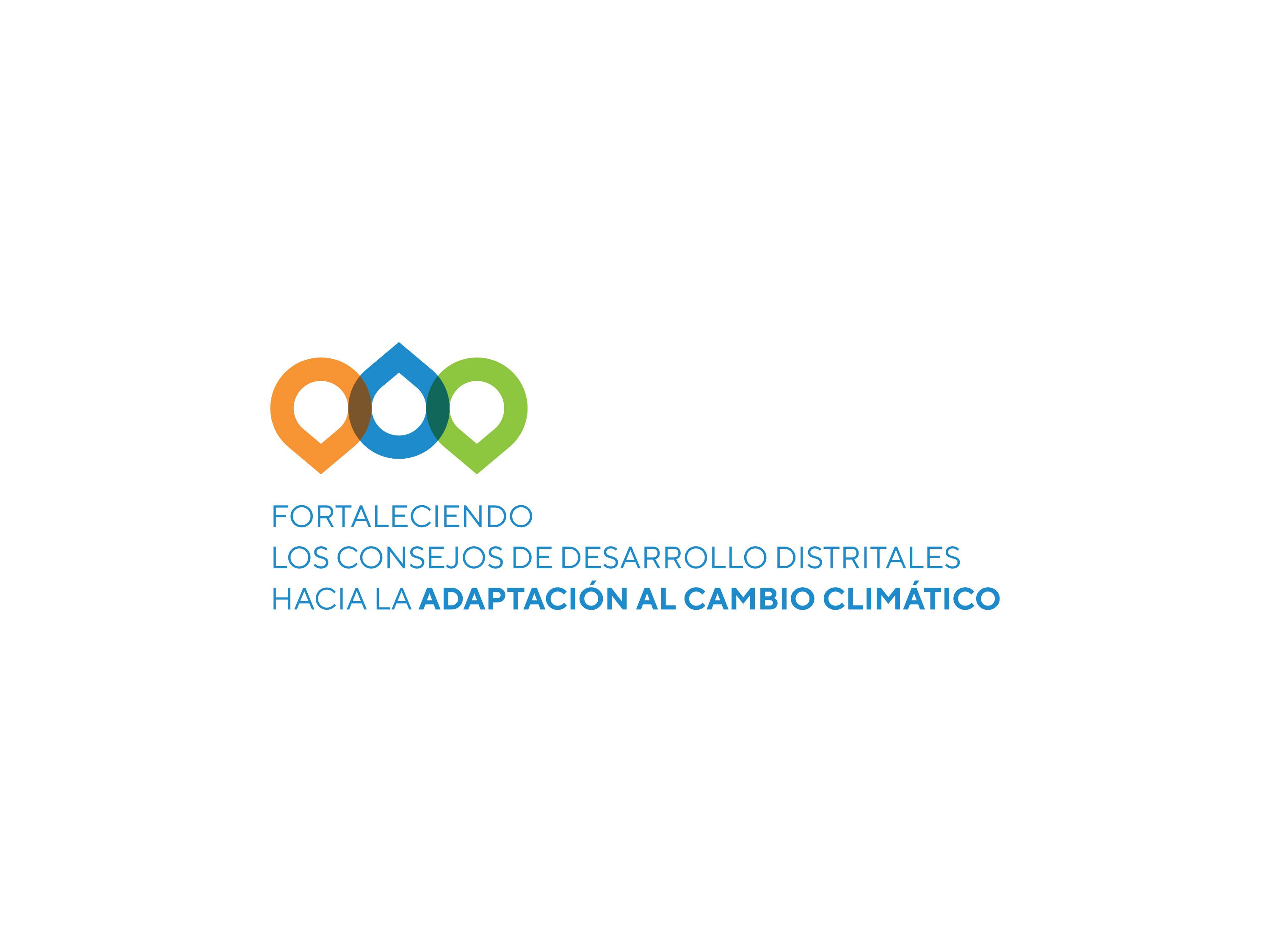 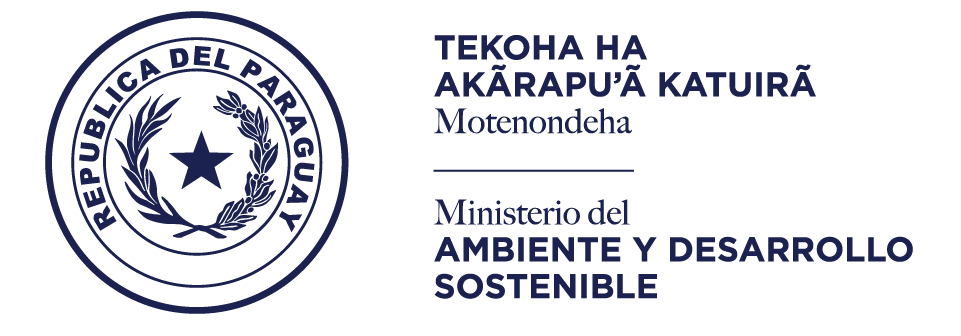 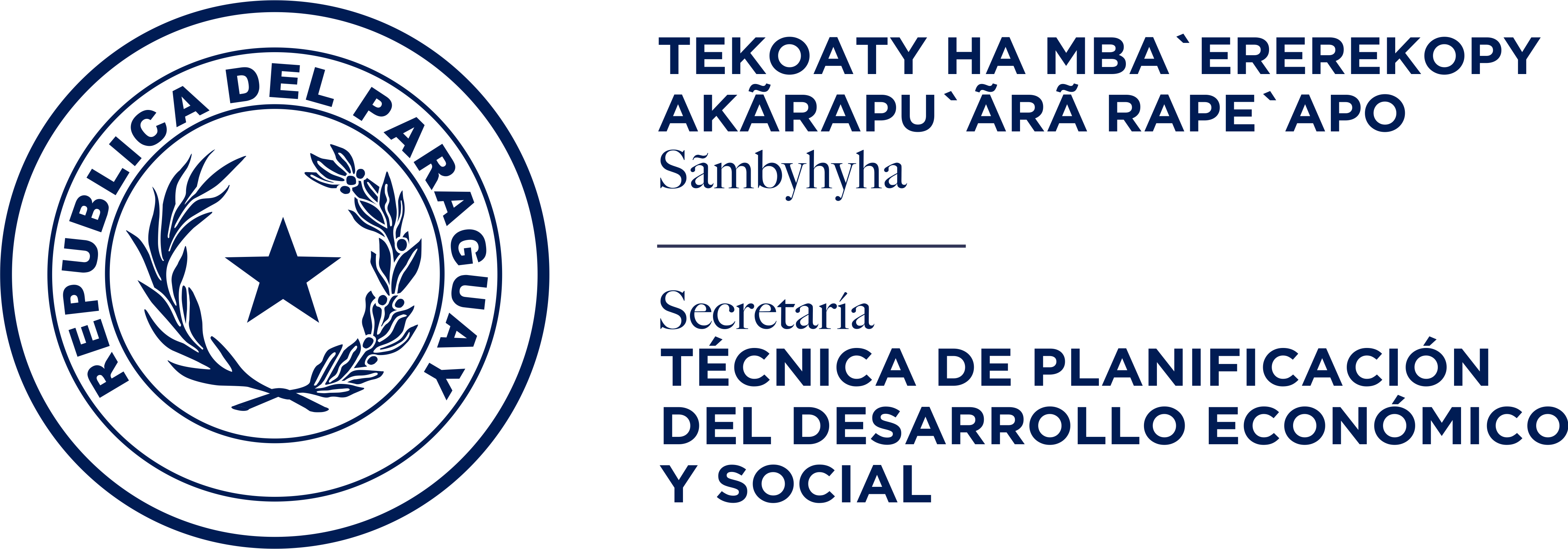 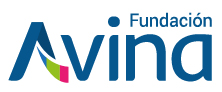 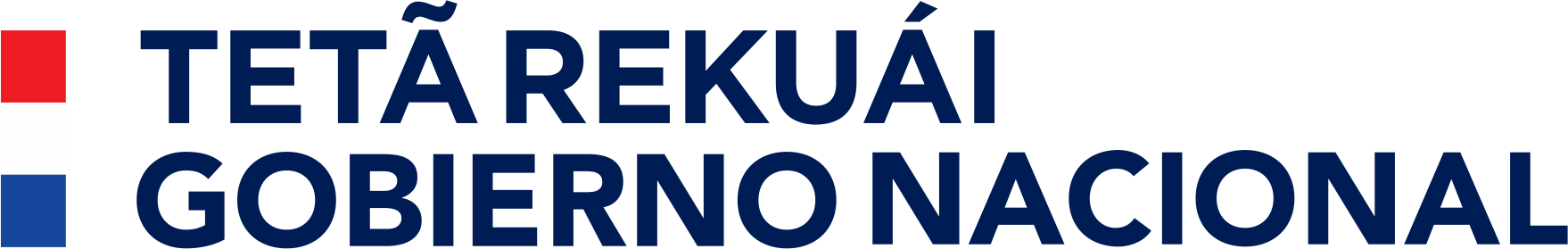 Un clima en humedecimiento
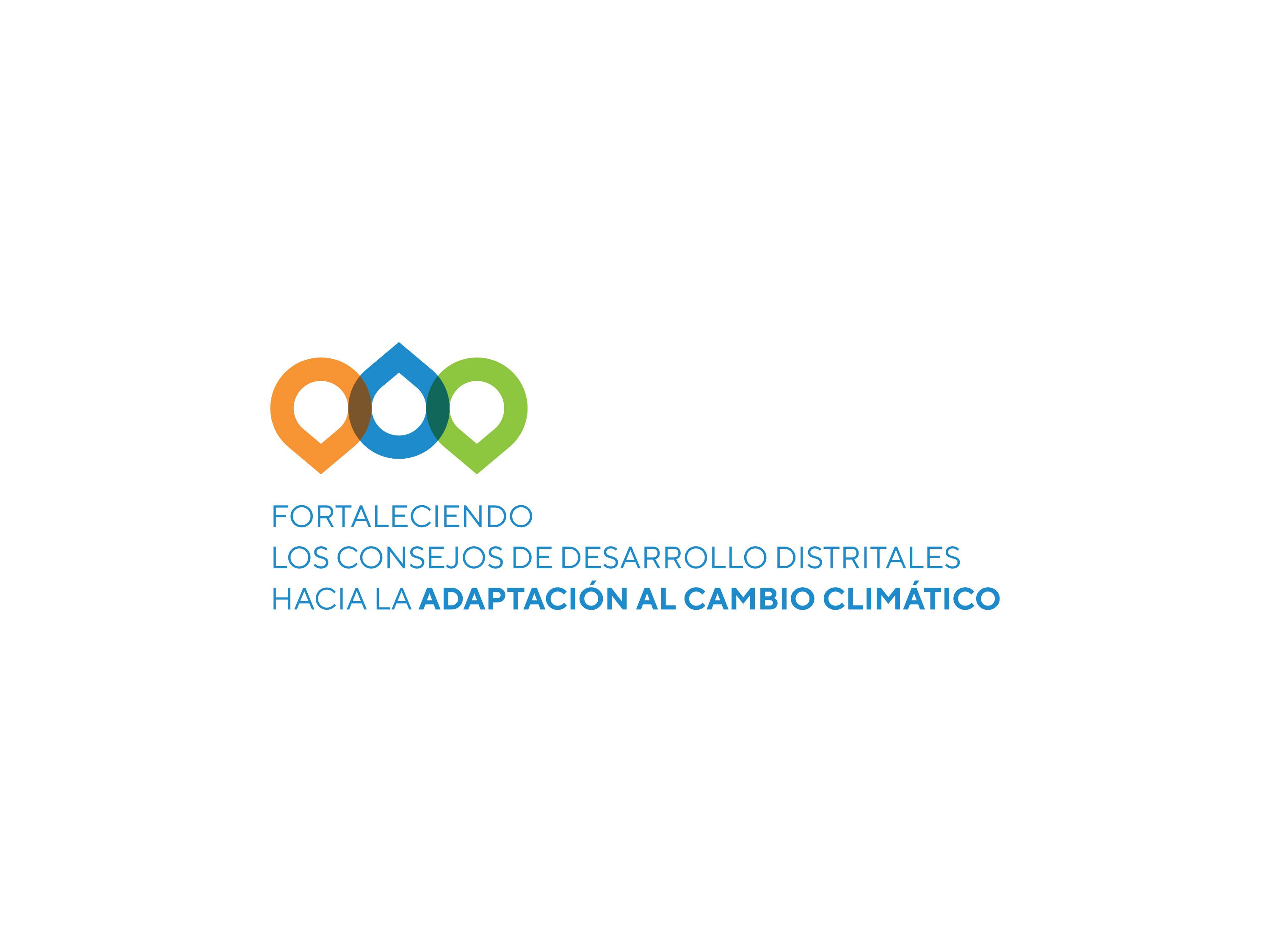 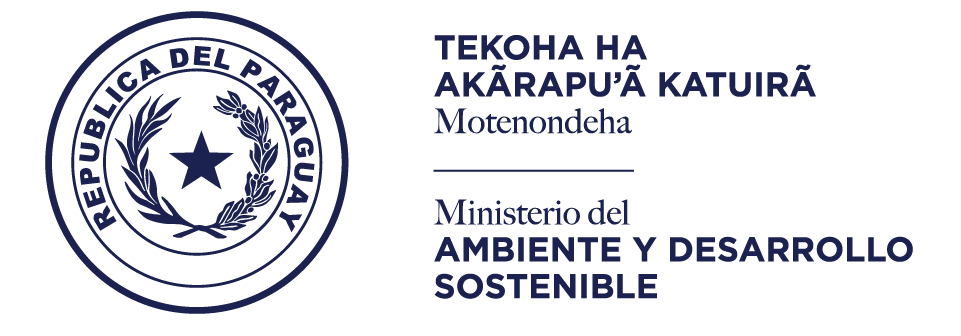 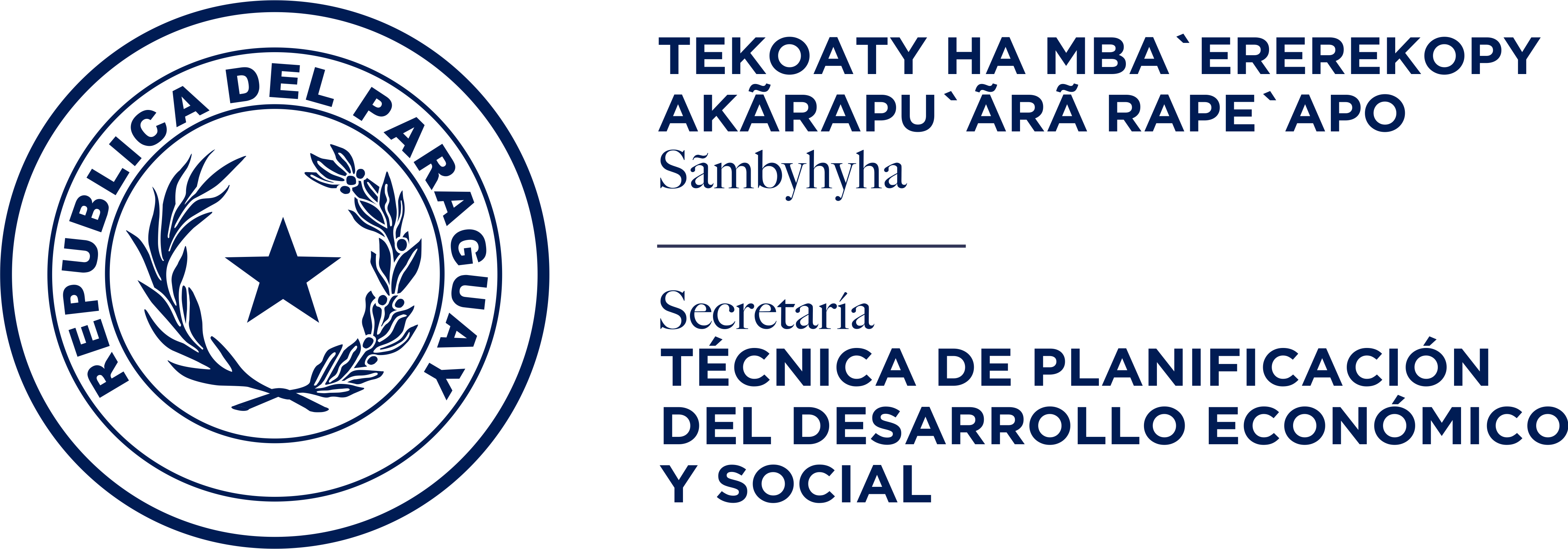 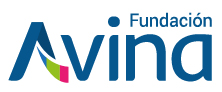 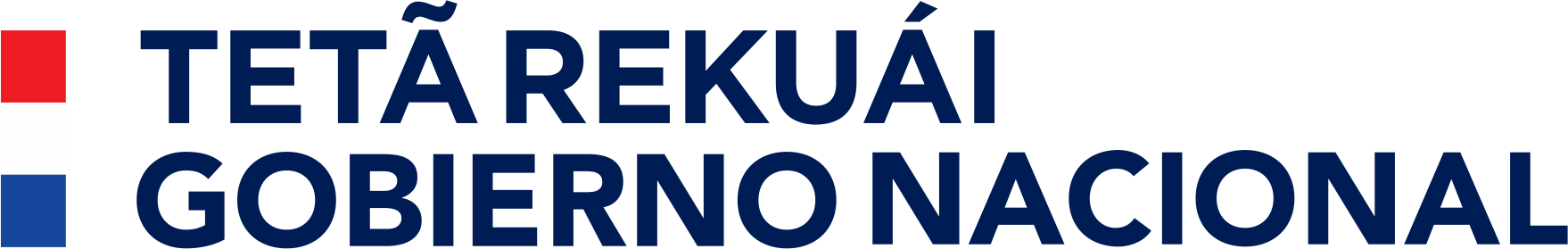 Sequías
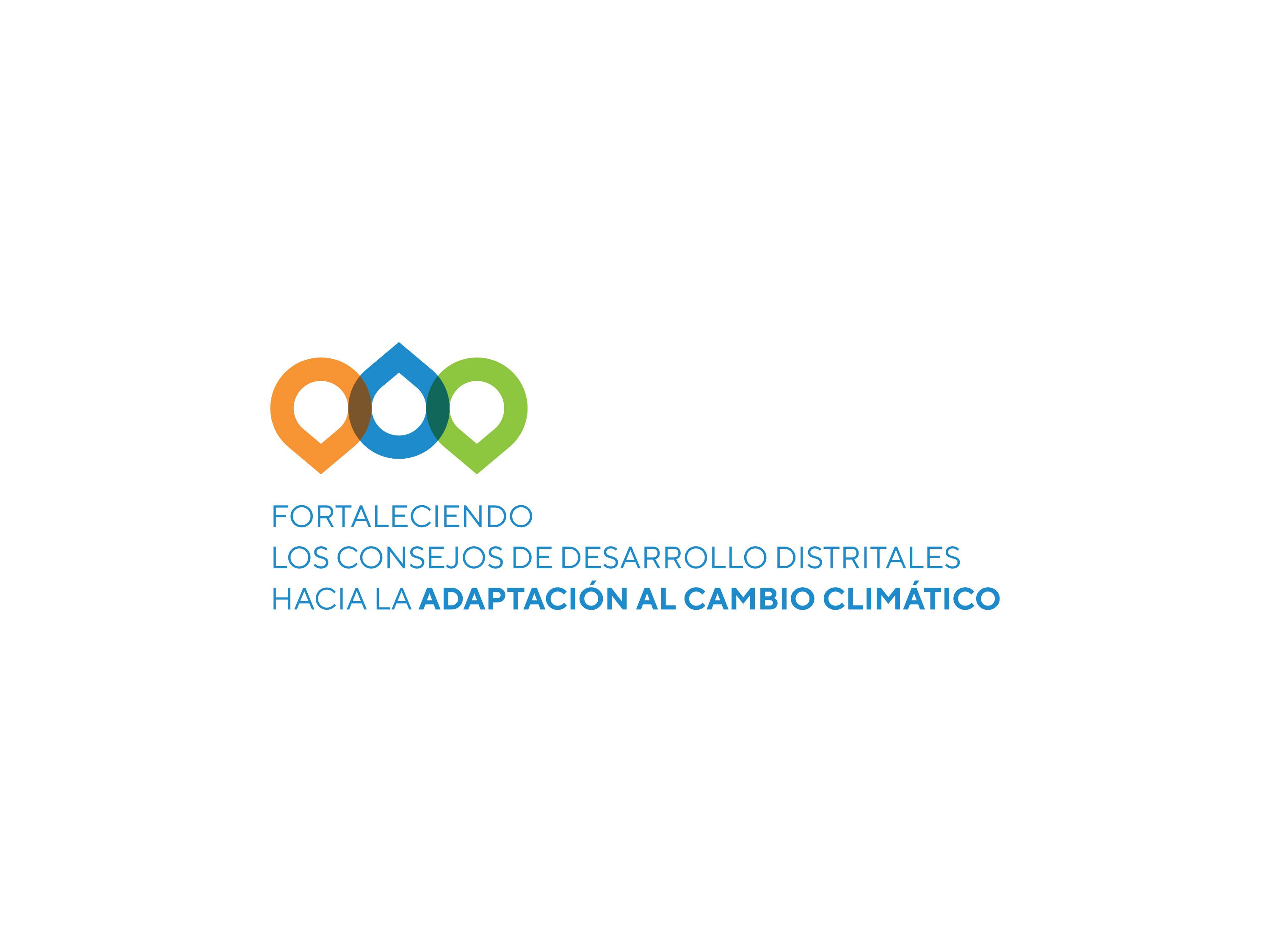 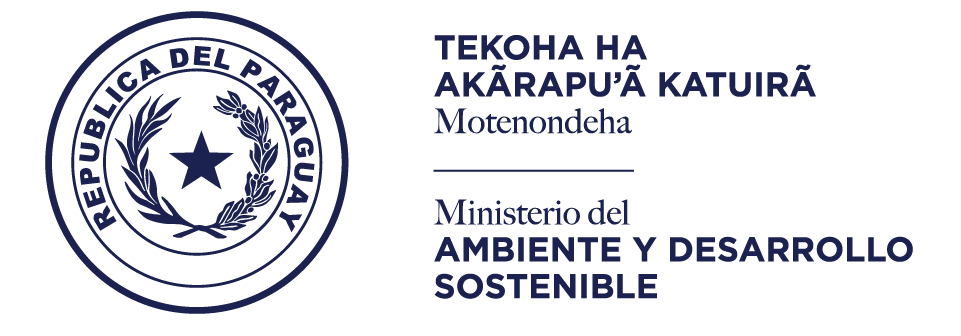 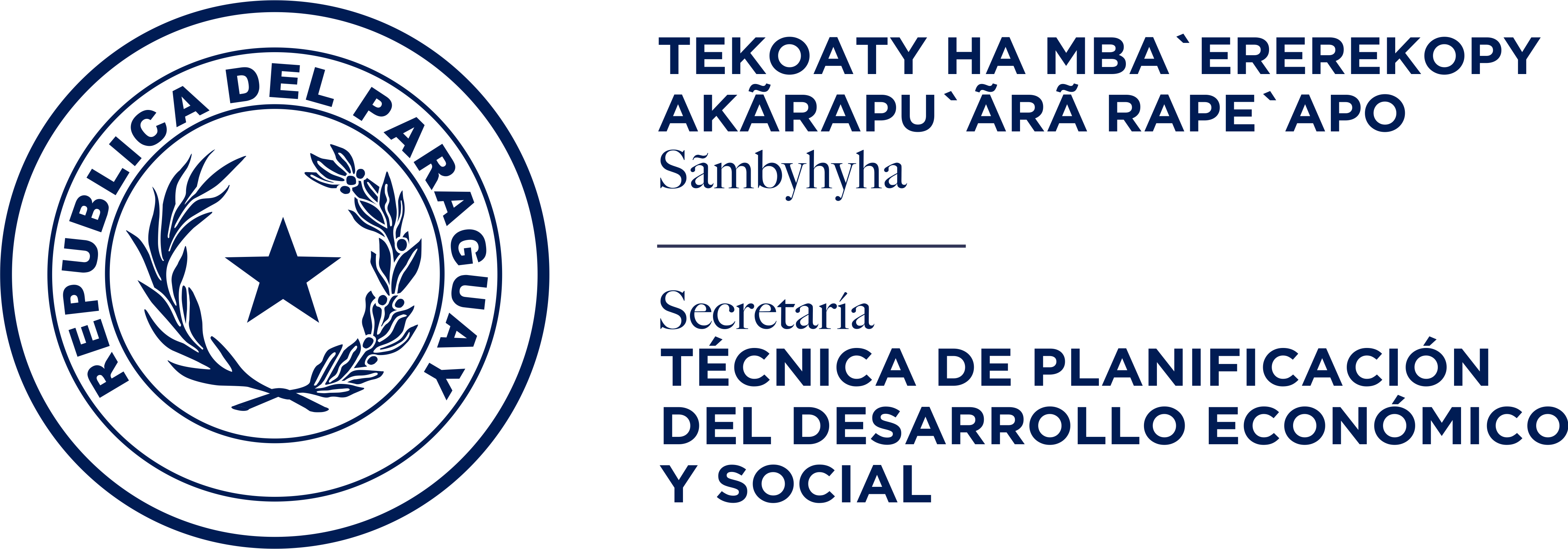 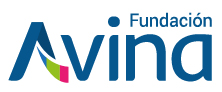 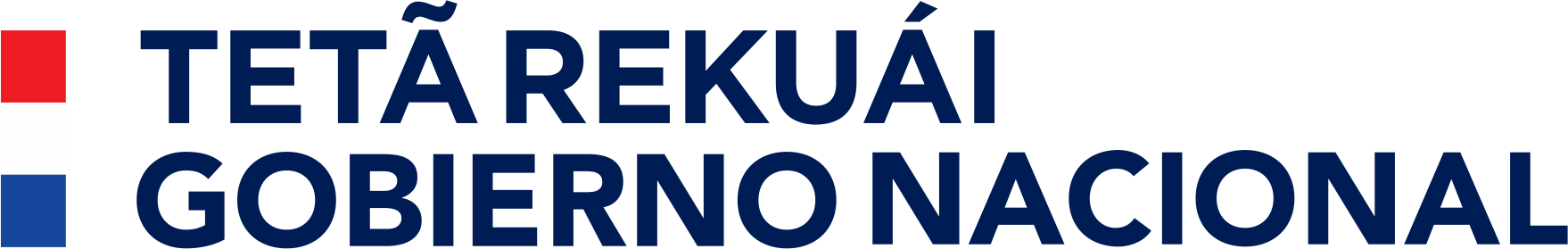 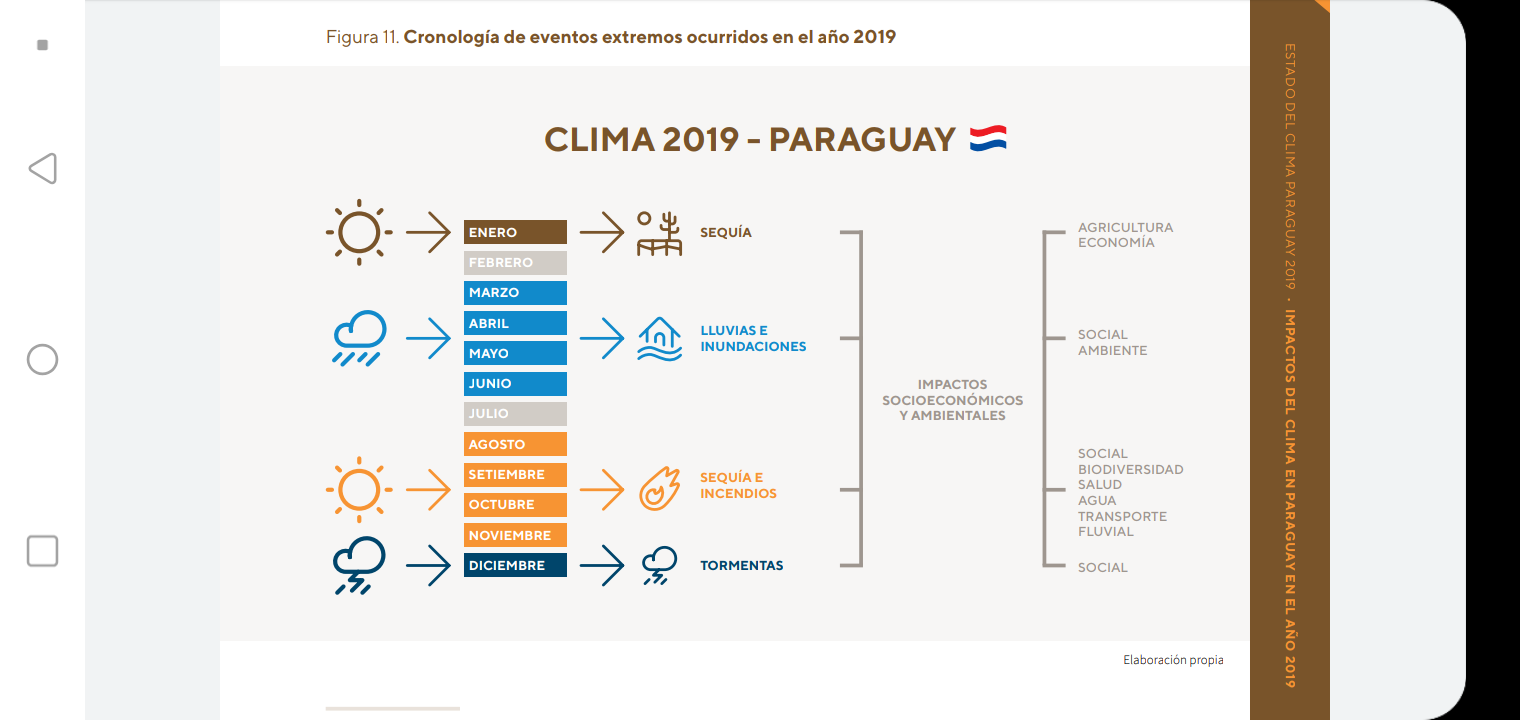 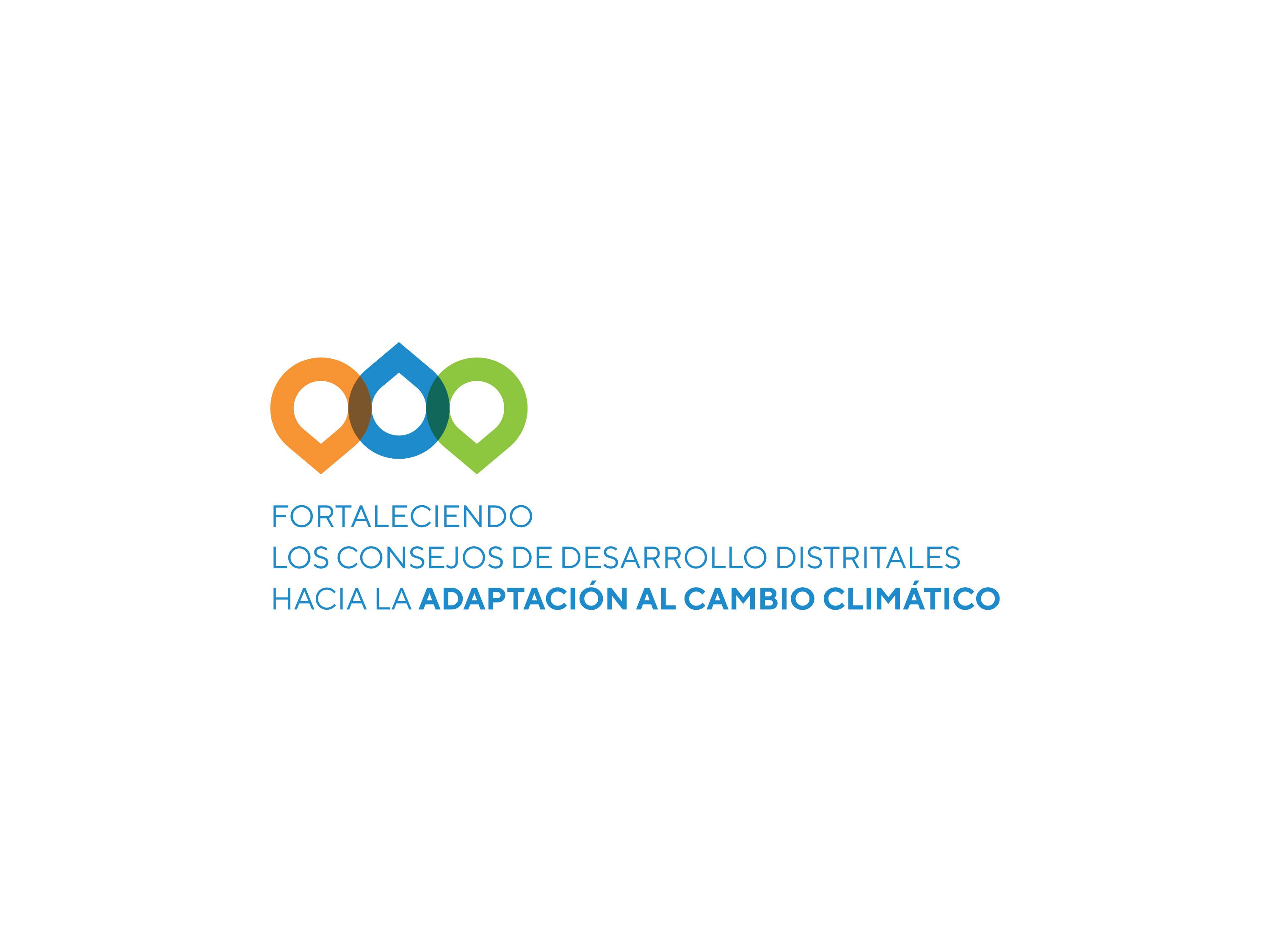 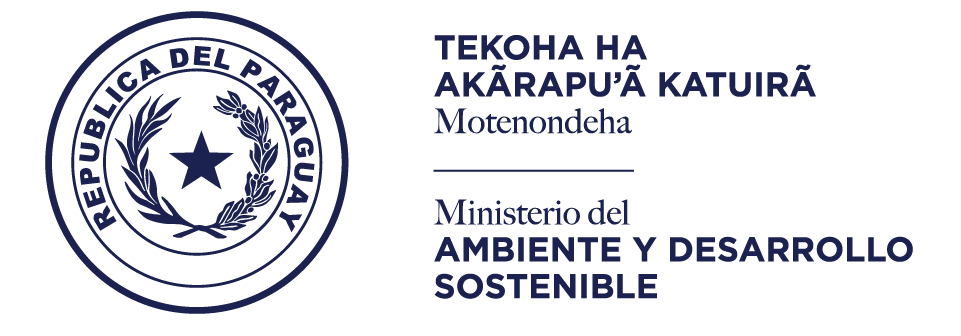 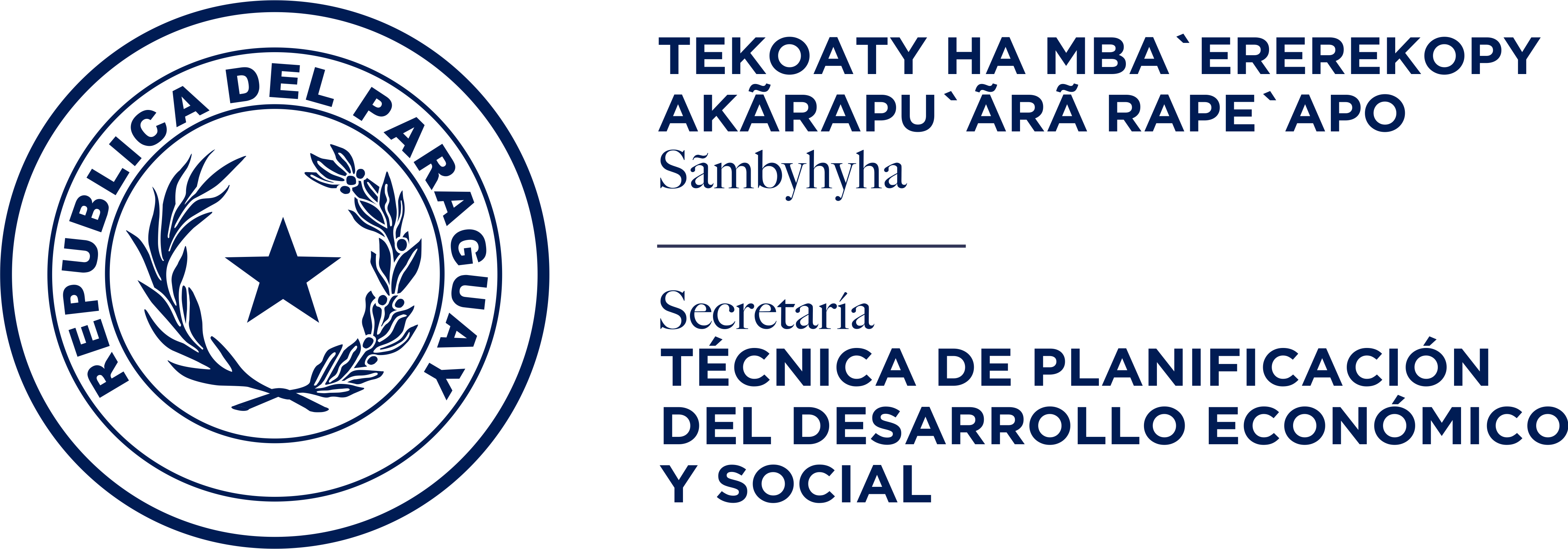 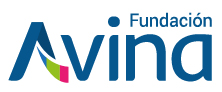 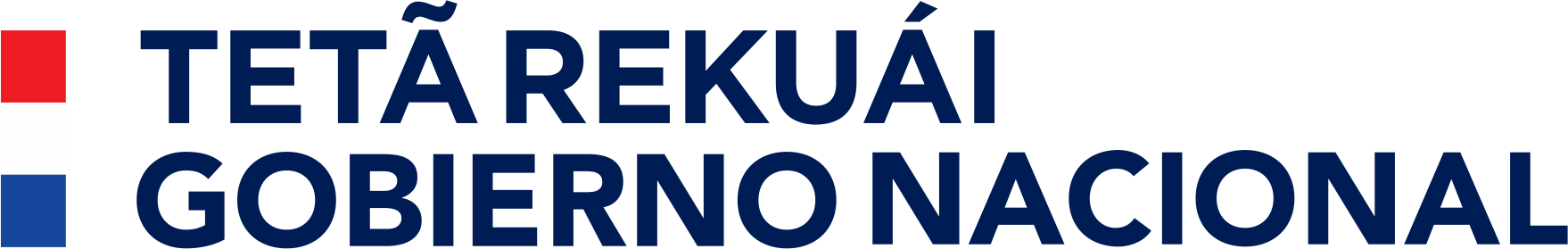 Limitaciones
Potencialidades
Se obtuvieron resultados con criterios científicos, con datos reales.
Se tiene una herramienta para la toma de decisiones. 
Se deja una base de datos depurada para futuros estudios de cambio climático.
Falta de datos publicados.
Falta de control de calidad de la información.
Falta de una red meteorológica con mayor densidad de estaciones especialmente en el Chaco.
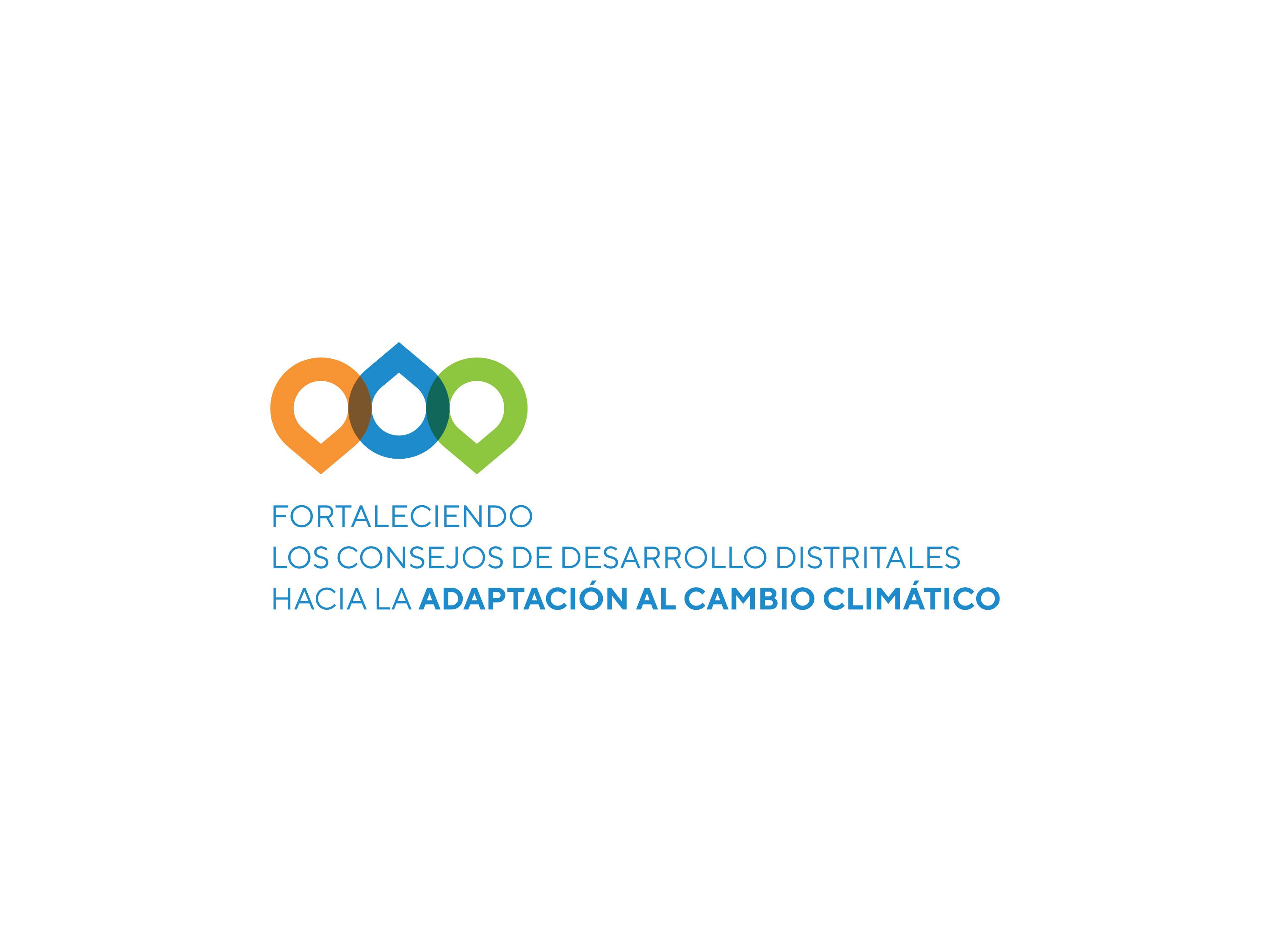 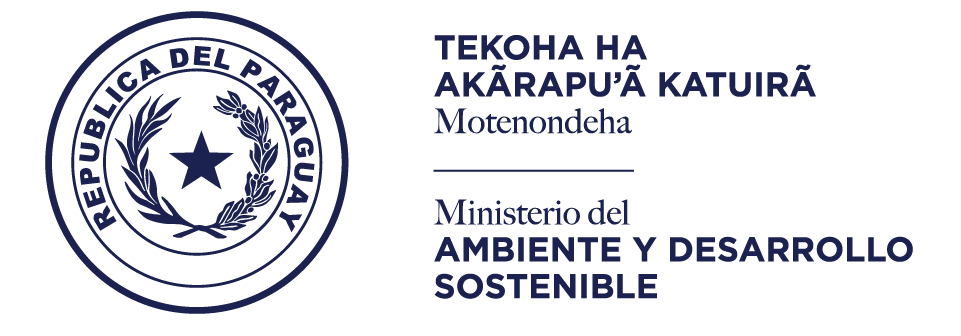 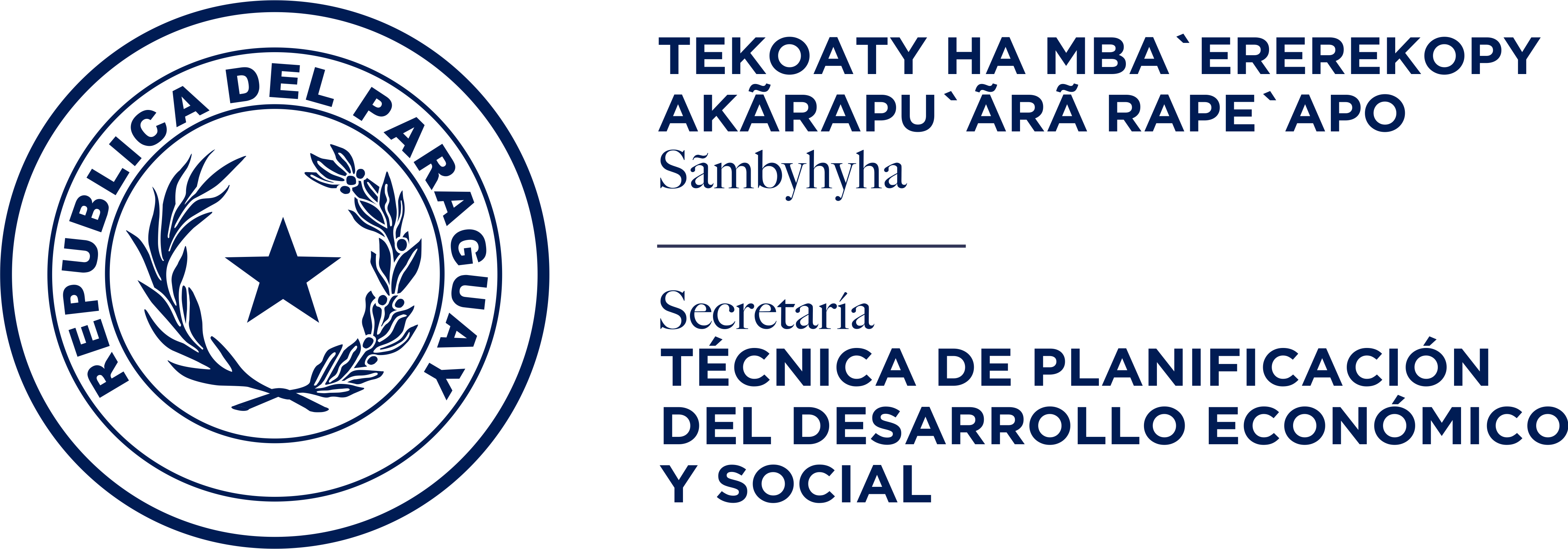 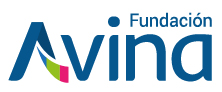 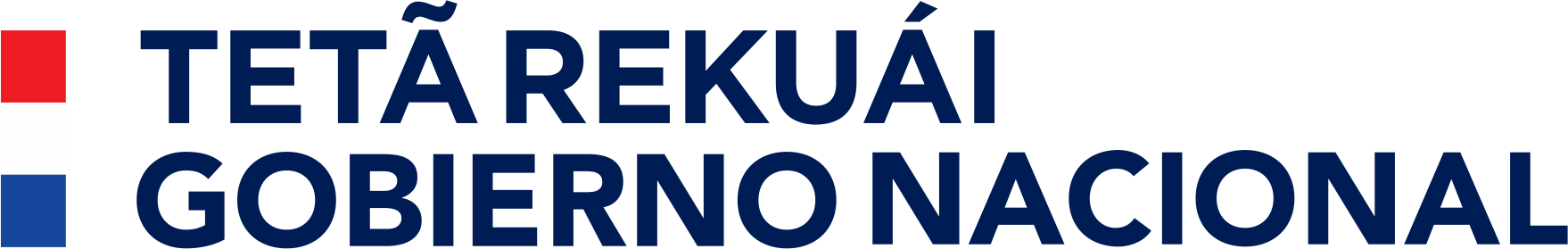 Impactos Económicos del Cambio Climático
en 6 departamentos
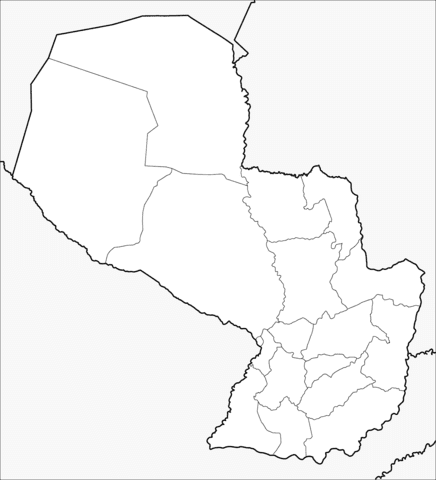 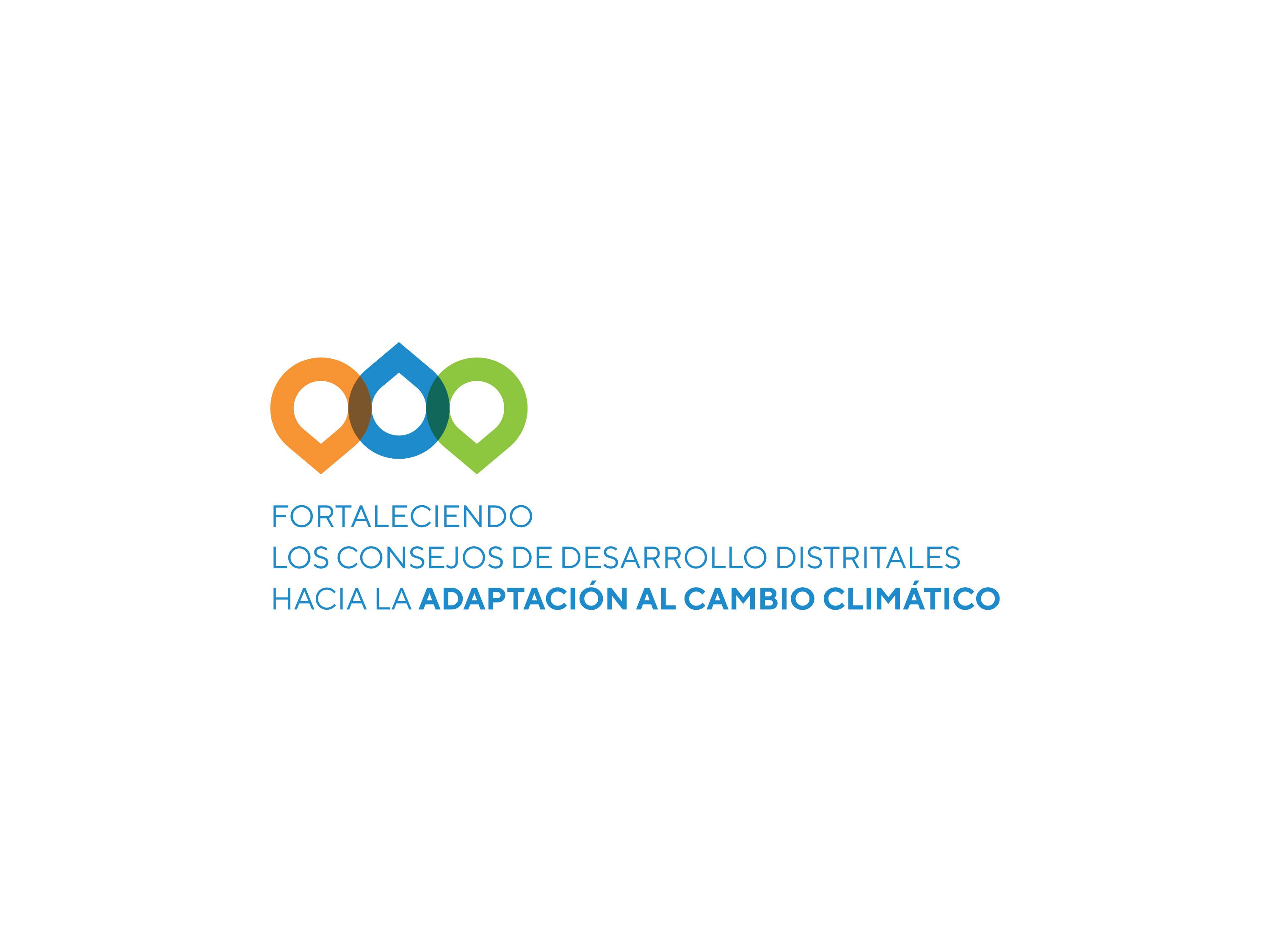 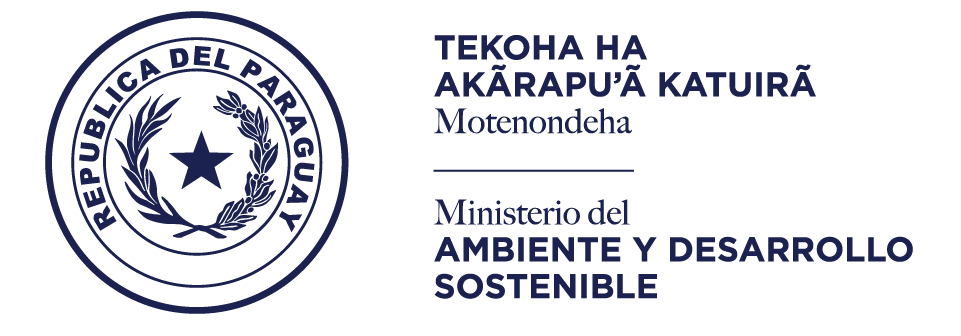 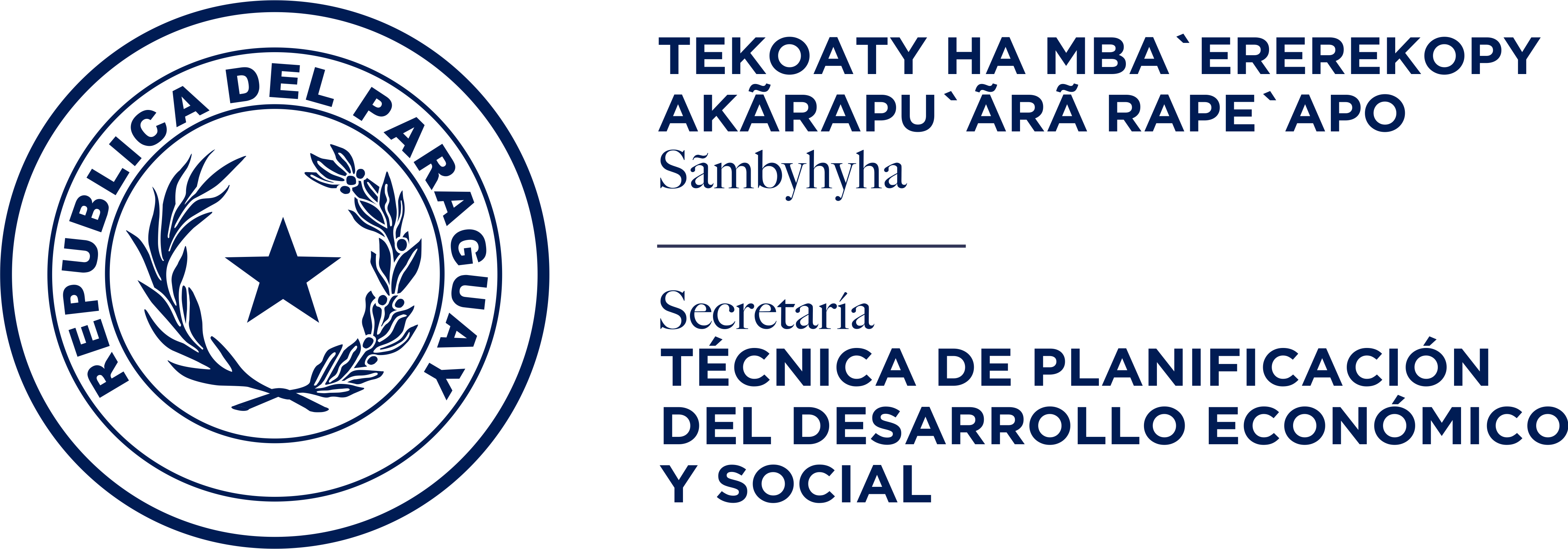 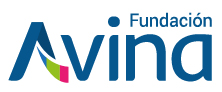 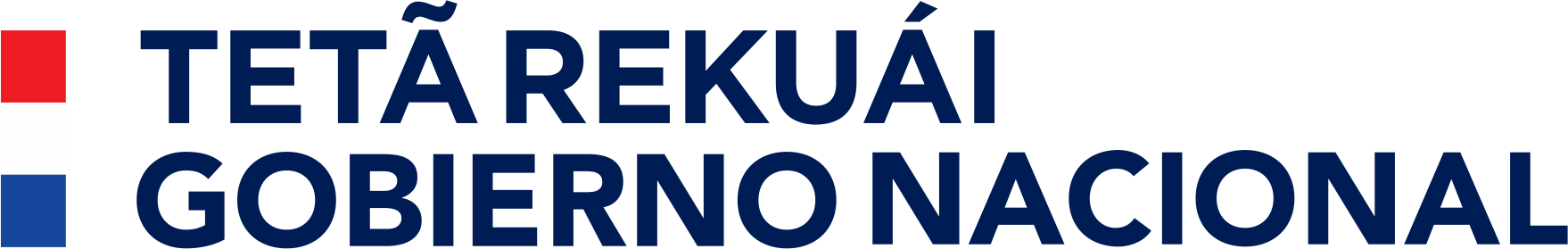 Impactos Económicos del Cambio Climático
en 6 departamentos
Resumen de pérdidas, en millones de dólares
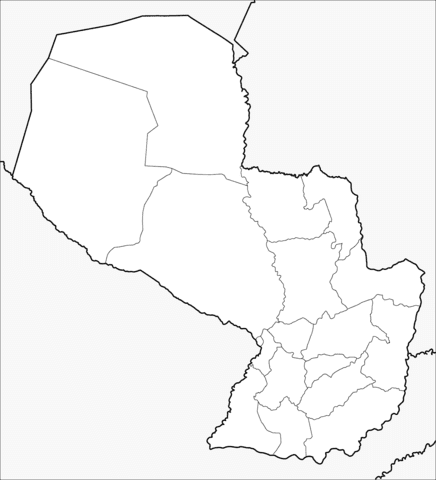 Limitaciones
Potencialidades
Se obtuvieron resultados con criterios científicos, con datos reales, pero solo de ciertos sistemas productivos.
Se tiene una herramienta para la toma de decisiones, pero no siempre amigable. 
Se deja una base de datos depurada para futuros estudios de cambio climático.
Presentación de datos en positivo. Cuanto hubiese crecido la economía sin sequias ni heladas.
Falta de datos económicos.
Falta de control de calidad de la información.
Escasa visibilidad de la relevancia económica.
Los eventos extremos están naturalizados.
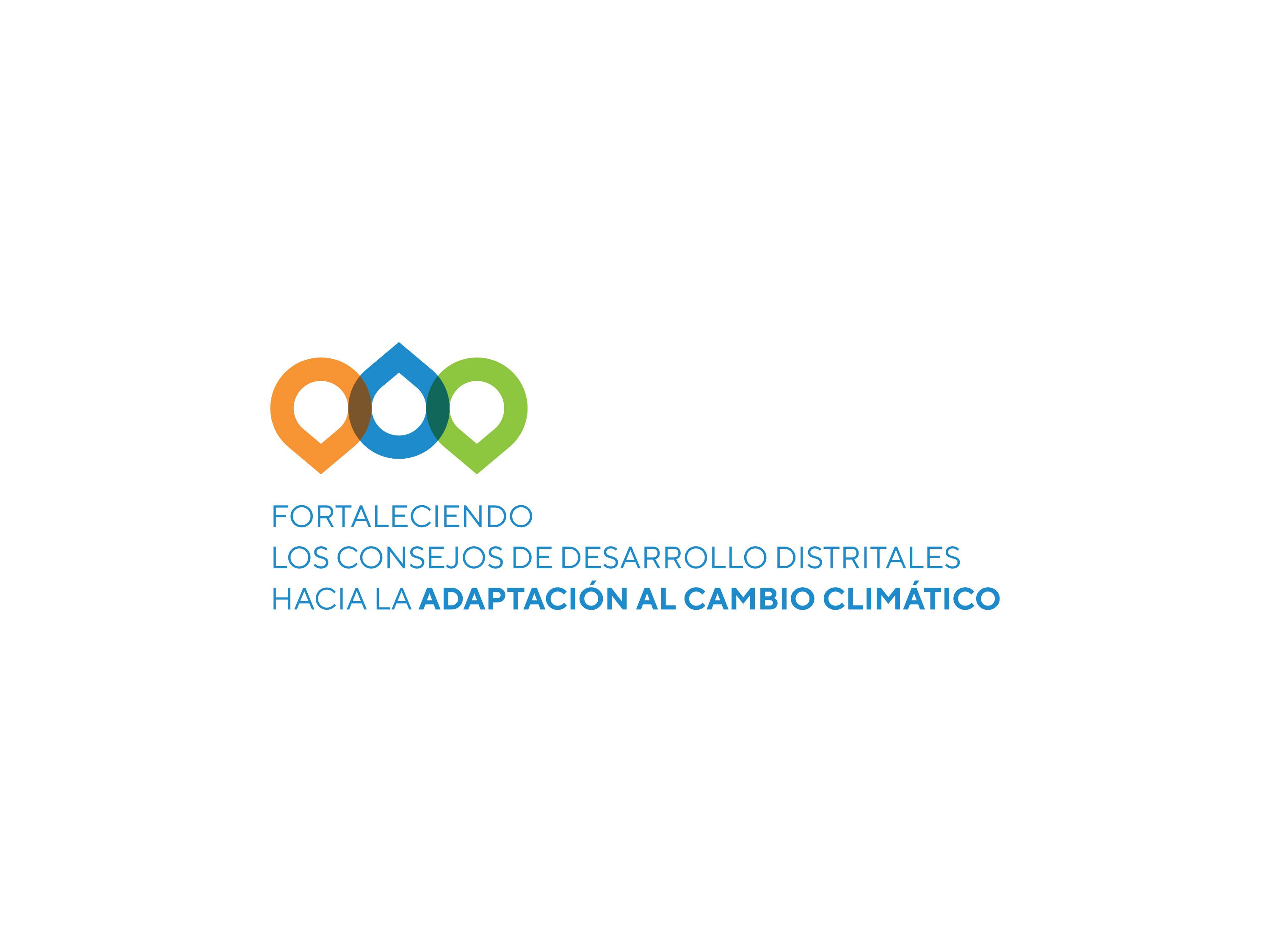 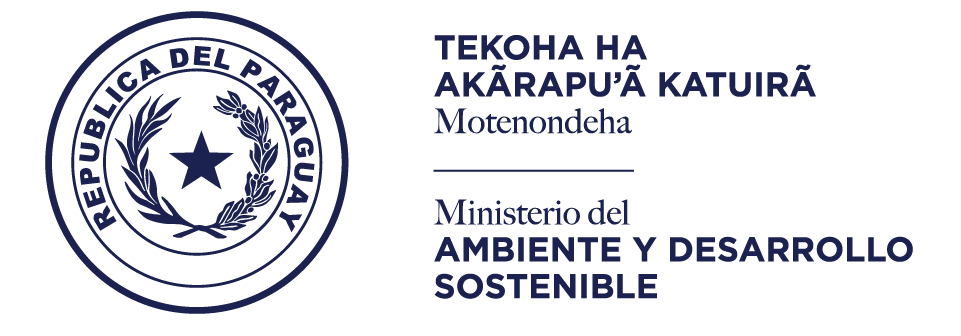 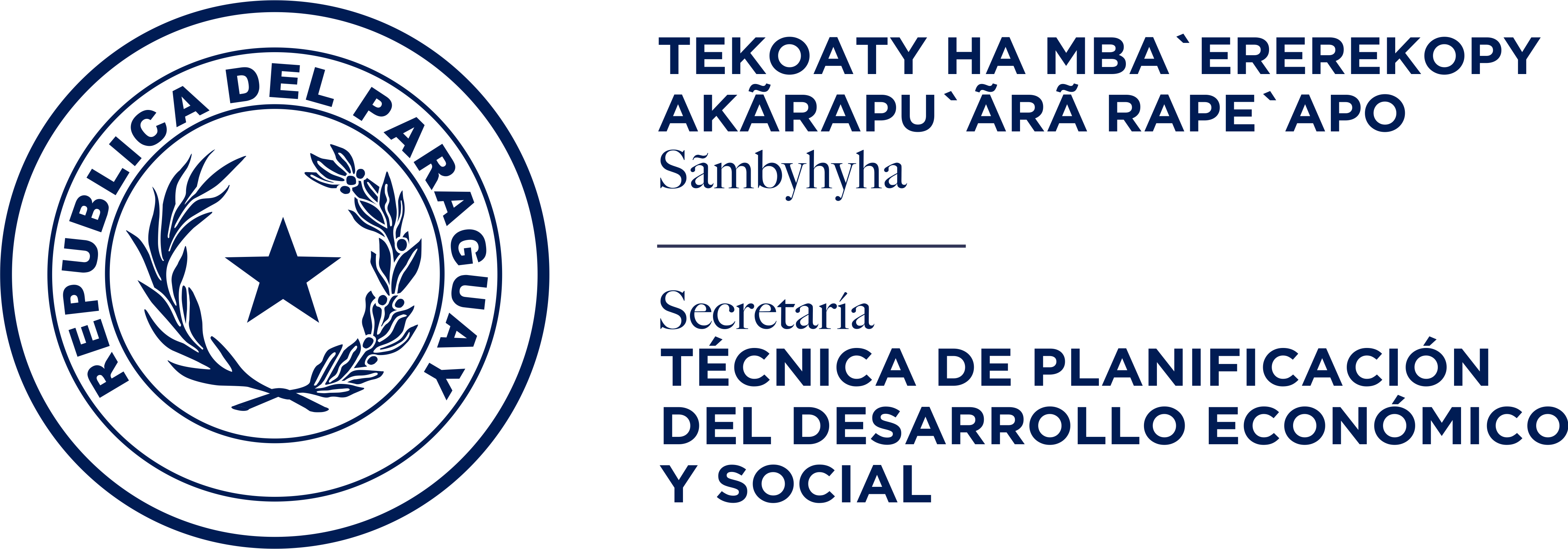 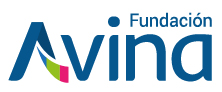 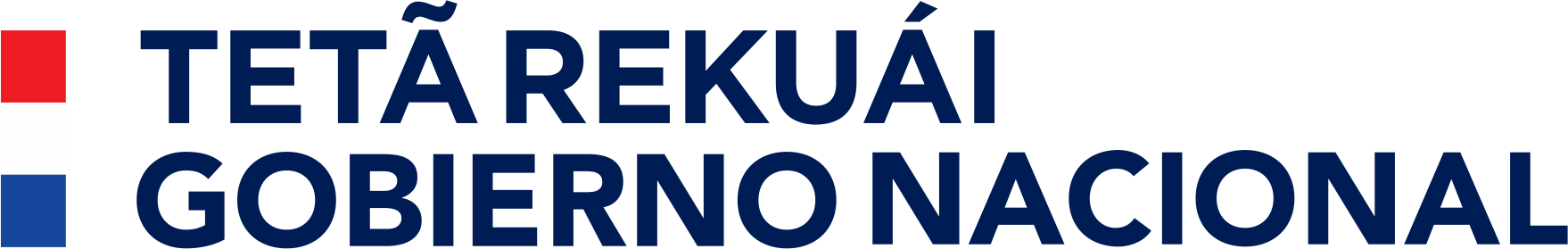